Código de ética
cultural
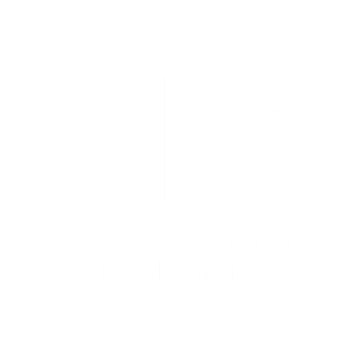 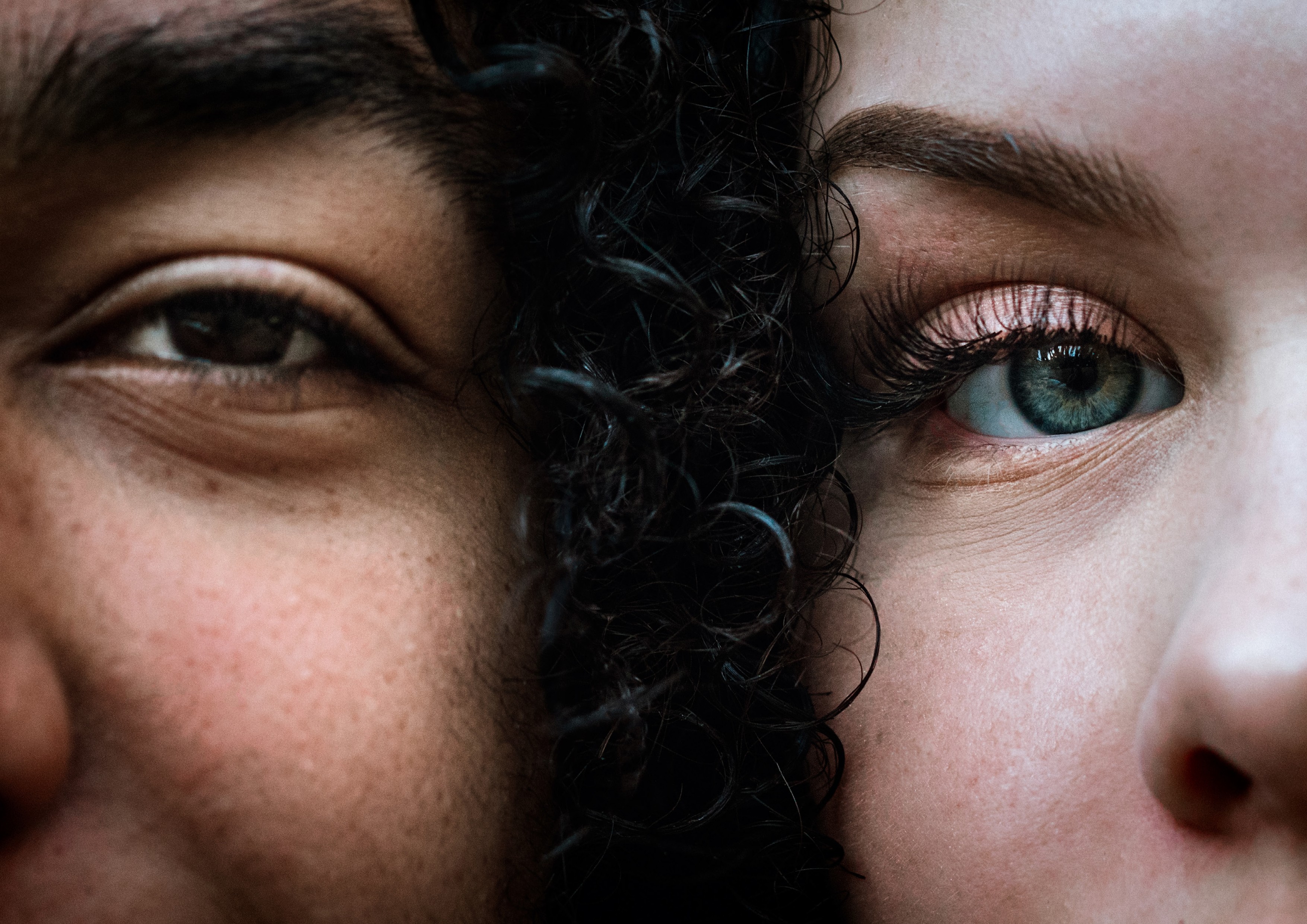 2
Causa justa
Pilares
4
7
13
Relacionamento  é o que nos move
É nosso dever                                                             É proibido
Política de eventos  
Política Anticorrupção
Responsabilidade Social  Dúvidas sobre conduta  Canal de ética cultural
Sumário
15
20
26
29
32
34
38
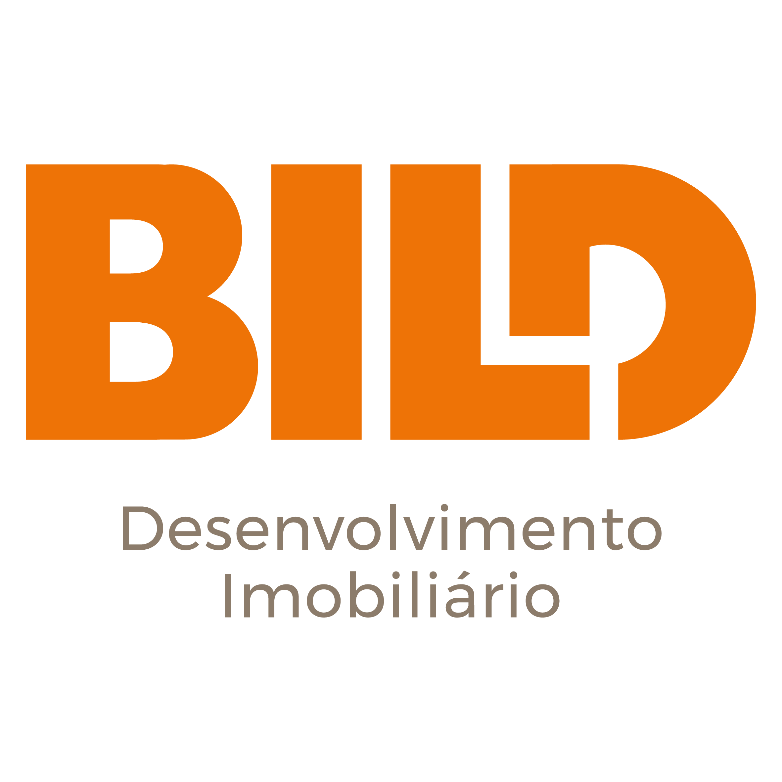 03
Causa Justa
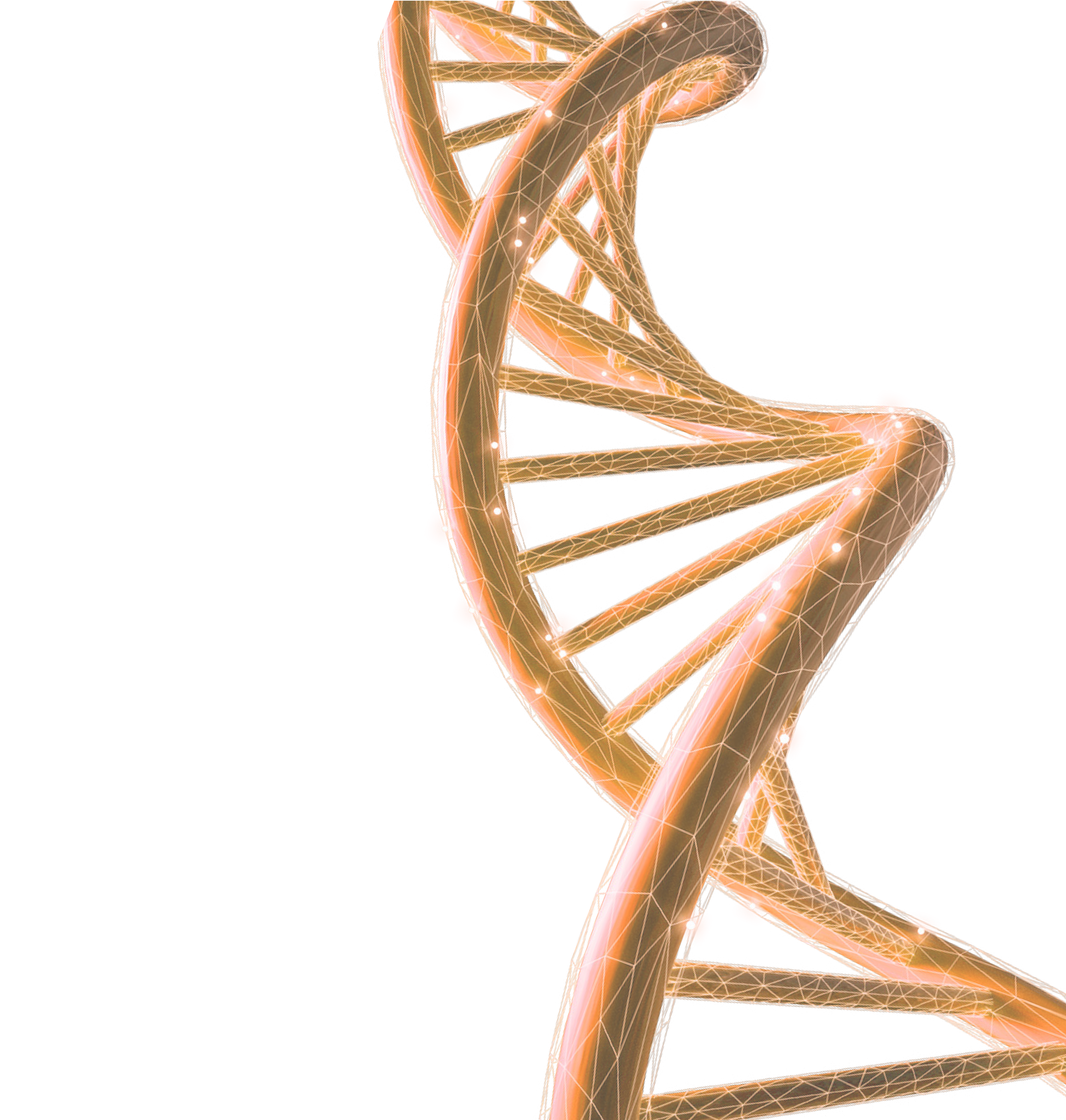 Causa Justa
e abrangência
Nosso Código de Ética e Conduta contém  os princípios e valores que fazem parte do  nosso DNA, ou seja, da identidade Bild.
Este documento tem aplicação obrigatória  entre todas as empresas do Grupo Bild  e nossos colaboradores e  em nossa relação com clientes, prestadores  de serviço e parceiros comerciais.
05 |   Bild | Código de ética cultural | Causa Justa
A nossa
“
Causa Justa
Inspirar e capacitar as pessoas a buscarem serem
indivíduos melhores todos os dias, para impactar
”
positivamente o maior número de pessoas e, assim,
expandir e fortalecer cada vez mais nosso ecossistema.
06  |   Bild | Código de ética cultural | Causa Justa
Pilares
Estes são os pilares que guiam  o nosso caminho até nossa  Causa Justa e são cultivados
diariamente em nossas empresas.
Juntos  Somos Fortes
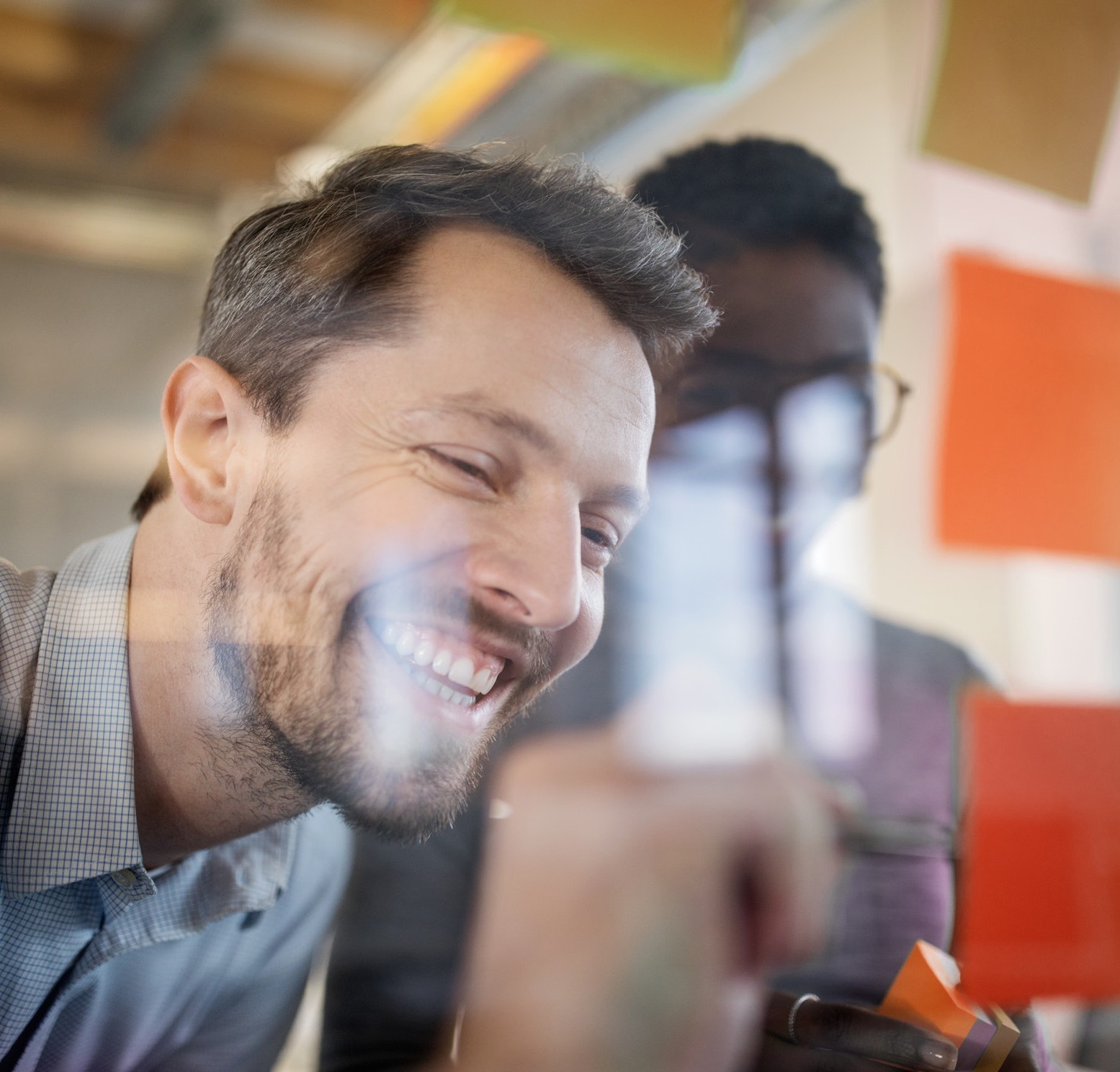 Acreditamos que através da colaboração,  construímos conexões genuínas, com  relações baseadas em confiança, respeito,  transparência e diversidade de pensamento  para impactar positivamente todo o  ecossistema, além das paredes da empresa.
08  |    Bild | Código de ética cultural  | Pilares
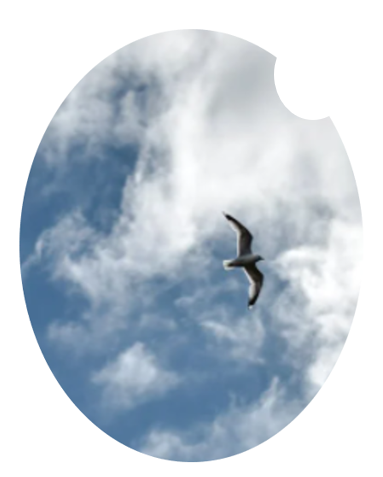 Protagonize-se
Acreditamos que cada um pode e deve ser o  autor da sua própria história. Queremos construir  um mundo onde as pessoas reconheçam sua  contribuição para cada situação que enfrentam,  ajam sobre as coisas que estão sob seu controle  e assim alterem a realidade à sua volta. Diante  dos problemas, vale dar explicações, mas jamais  inventar desculpas.
09    |    Bild | Código de ética cultural |  Pilares
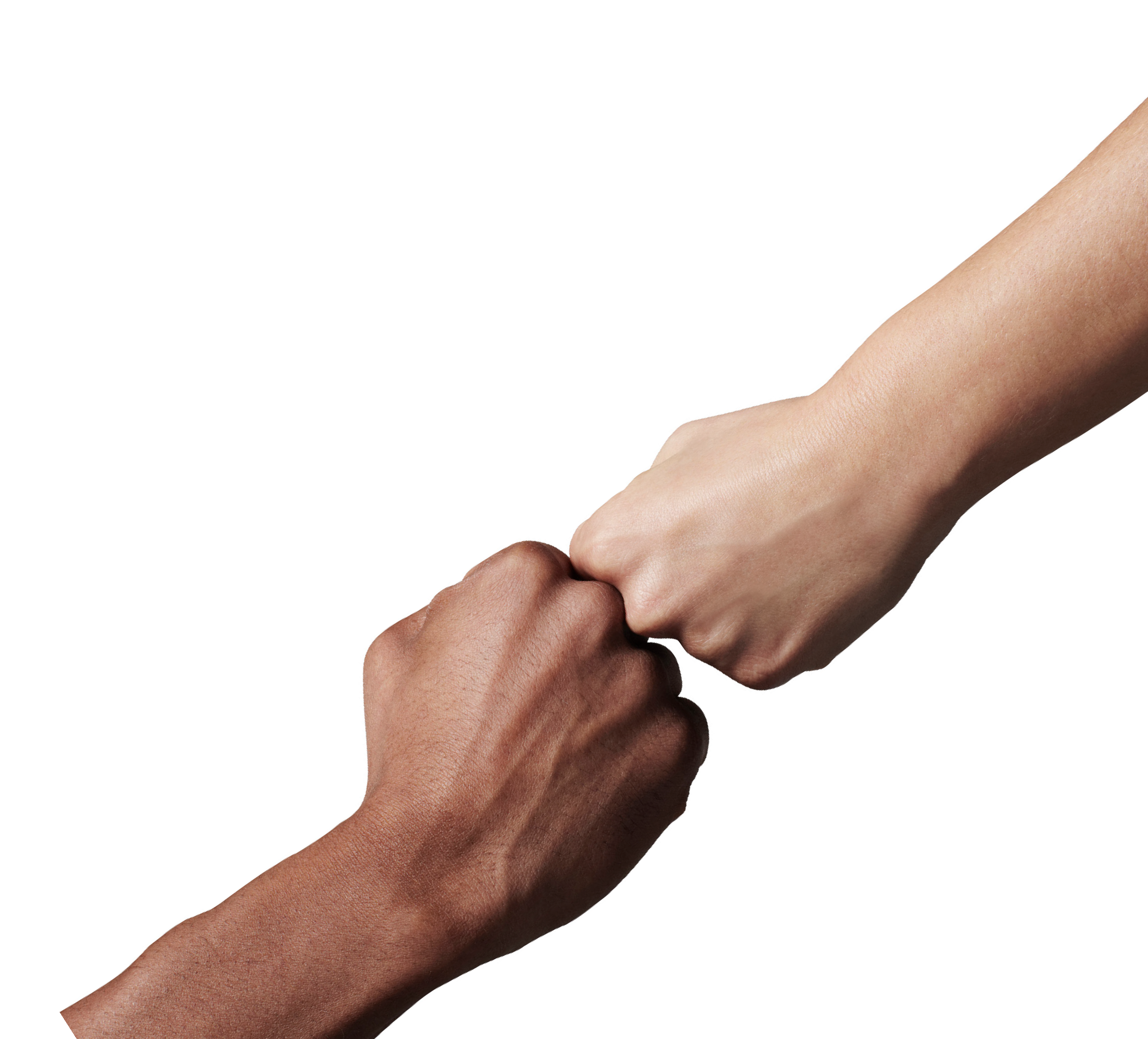 Coragem para mudar,  Humildade para aprender e  Solidariedade para colaborar
Temos apetite por mudança, buscamos e  abraçamos o novo, valorizamos a coragem para  experimentar. Acreditamos em reconhecer valor  e aprender com tudo que for diferente da gente.  Para nós, simplesmente estar à disposição é  pouco, queremos ser capazes de perceber quem  precisa de ajuda e estender a mão.
10    |    Bild | Código de ética cultural |  Pilares
Aqui Todos  Ganham
Queremos um ecossistema  forte, inclusivo e acolhedor.  Um “lugar” onde todo mundo  se sinta igualmente valorizado  e respeitado. Um sistema de  relações no qual a dignidade,  os interesses, os direitos e as  responsabilidades de cada  um tenham o mesmo peso e a
mesma importância para todos.
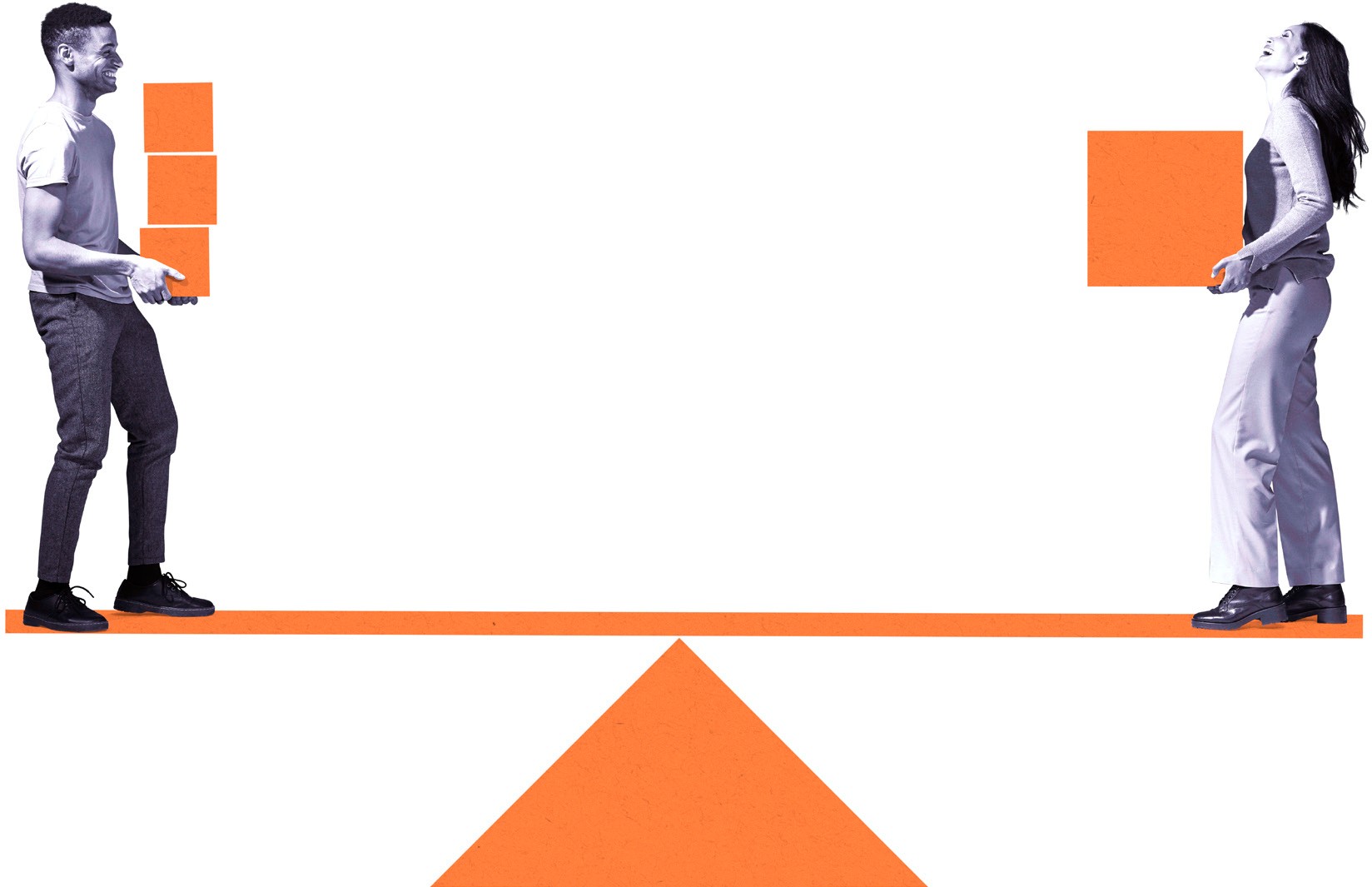 11    |    Bild | Código de ética cultural |  Pilares
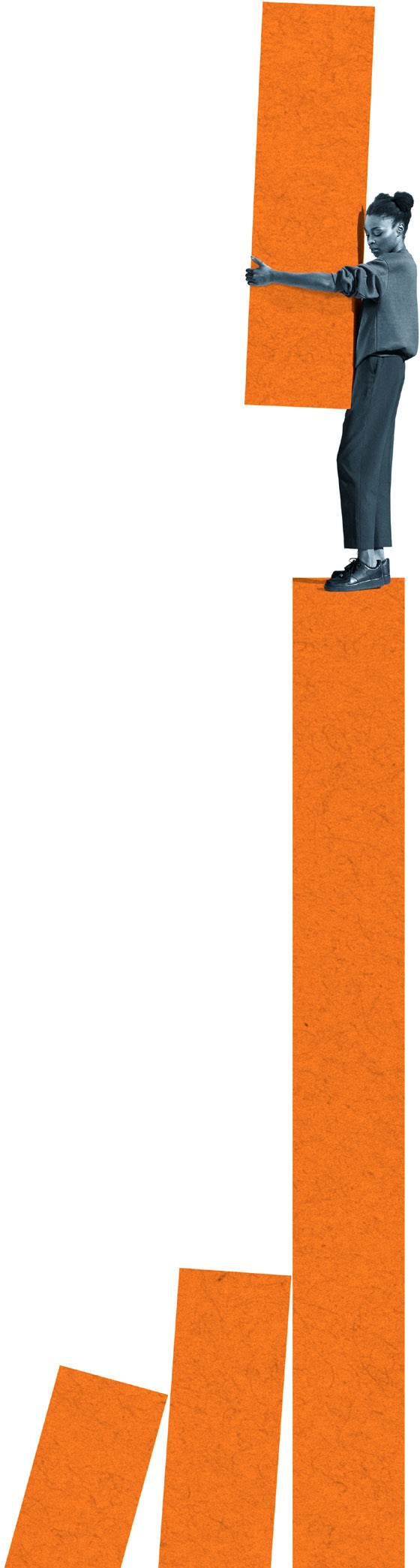 Mentalidade  Infinita para Tudo
Abraçamos o Modelo Mental Infinito. O  que nos move é a Causa Justa. Buscamos  ser hoje, melhor do que fomos ontem
e queremos espalhar isso por todo o  nosso Ecossistema. Dentro e fora da  empresa, valorizamos as decisões e as  ações orientadas por esse jeito de pensar.  Queremos ser infinitos no dia a dia, todo  dia, para todo o sempre.
12    |    Bild | Código de ética cultural |  Pilares
Relacionamento  é o que nos move
Desenvolver e inspirar pessoas, fortalecendo nosso ecossistema

No dia-a-dia focamos em colaboração, confiança, aprendizado, justiça, equilíbrio e  respeito mútuo em todas as nossas interações com colaboradores e seus familiares,  clientes, fornecedores, empreiteiros, parceiro de negócios, comunidade e o poder  público.

Nossas ações devem sempre semear a ética e o respeito, em todas as nossas relações,  dentro e fora da empresa. Além disso, todos que cruzarem nosso caminho de alguma  forma devem ser impactados positivamente, tornando nosso ecossistema inclusivo e  acolhedor.

Buscamos parceiros de negócios que compartilhem dos nossos valores, caminhem ao  nosso lado com os mesmos ideais de respeito, ética e cumprimento da lei.

Com isso, para nos auxiliar nesta jornada de encontro à Causa, devemos estar cientes e  colocar em prática de forma responsável e íntegra o conteúdo deste material.
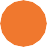 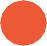 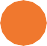 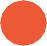 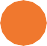 14    |    Bild |  Código de ética cultural |  Relacionamento é o que nos move
É nosso dever
Cumprir e fazer cumprir este Código de Ética cultural, sendo cada profissional  exemplo de conduta e postura ética.
Disseminar o conhecimento deste Código, orientando aqueles que  desconhecem seu conteúdo sobre situações ou ações que representem  eventuais dúvidas ou dilemas éticos.
Manter uma relação transparente e de respeito com colaboradores, clientes,  parceiros e acionistas, oferecendo informações relevantes ao negócio  através de canais de comunicação acessíveis (internos, de relacionamento  com clientes e fornecedores).
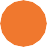 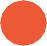 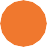 16   |   Bild | Código de ética cultural | É nosso dever
Comunicar a existência de casos de descumprimento das normas aqui descritas ao  Canal de Ética.
Zelar pelo cumprimento das leis, das convenções, das normas técnicas e dos acordos  coletivos.
Respeitar os direitos e garantias individuais de cada um.
Zelar por um ambiente de trabalho seguro, com condições adequadas e satisfatórias  para o exercício de nossas funções.
Manter negócios com parceiros que combatam o trabalho infantil, forçado,  escravo ou em condições análogas ao escravo.
Se o colaborador for solicitado para dar informações, escrever artigos ou conceder  entrevistas e declarações sobre o Grupo Bild, deverá entrar em contato com seu  Gestor direto que deverá alinhar a demanda com a Assessoria de Imprensa.
Buscar formas de minimizar os impactos ambientais de nossas operações e incorporar  ações que ajudem a melhorar as condições ambientais do nosso planeta. No mínimo,  todos nós devemos seguir a legislação e a regulamentação ambiental vigente em todos  os locais nos quais atuamos.
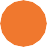 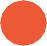 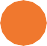 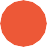 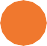 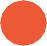 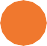 17   |   Bild | Código de ética cultural  | É nosso dever
Combater o preconceito, o racismo ou a discriminação de  qualquer natureza.
Honrar os compromissos assumidos, respeitando prazos,  atendendo demandas e cumprindo acordos.
Cumprir todos os requisitos definidos nas nossas Políticas de  Privacidade de Dados.
Conhecer os critérios para utilização e tratamento de dados  pessoais de terceiros, observando os requisitos da Lei Geral de  Proteção de Dados.
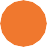 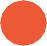 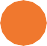 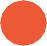 18   |   Bild | Código de ética cultural | É nosso dever
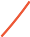 Todos os bens e equipamentos disponibilizados pelas empresas do Grupo Bild são  para uso profissional. Devemos ser responsáveis pelo uso correto de ativos da empresa,  a fim de evitar danos, manejo inadequado, perdas e extravio. O mau uso destes ativos é  passível de ressarcimento por parte do colaborador;
Proteger os bens e patrimônio do Grupo Bild com o mesmo zelo que aplicamos  aos nossos, sejam eles equipamentos de trabalho, bens de comércio, informações  importantes e sensíveis;
Ao deixar as salas de reunião e ambiente de trabalho, é dever de cada colaborador  verificar se os aparelhos eletrônicos estão desligados (ar-condicionado, impressora,  computador, tv, luz);
Respeitar as políticas internas das empresas do Grupo Bild;
Elaborar relatórios, informes e outros documentos de forma correta e fiel aos dados;  Tratar com respeito todos os concorrentes;
Manter sigilo absoluto sobre informações sigilosas, campanhas promocionais e sobre as  estratégias do Grupo Bild, não aos fornecendo a terceiros (imprensa, fornecedores,  promotoras, concorrentes, etc.);
Proteger suas senhas de acesso aos sistemas e aos meios de comunicação do Grupo  Bild, evitar o uso das mesmas senhas em lugares distintos e nunca as divulgar e/ou  compartilhá-las com outrem.
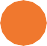 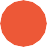 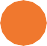 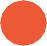 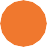 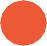 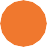 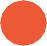 19   |   Bild | Código de ética cultural | É nosso dever
É proibido
Consumir álcool, drogas e praticar jogos de azar durante a jornada de trabalho. Estas práticas  não só prejudicam o ambiente de trabalho como também a sua vida;
Condutas com colegas, clientes, colaboradores, fornecedores e visitantes que induzam a  um ambiente de Intimidação e constrangimentos, como abordagens sexuais, olhares usados,
piadas, gestos, ações, insinuações ou atitudes que atinjam a dignidade ou a integridade física  ou psíquica das pessoas;
Qualquer conduta que possa afetar negativamente a dignidade de uma pessoa. Não serão  tolerados assédios e todas as formas de discriminação por motivos como: sexo, etnia,  identidade ou expressão de gênero, religião, opinião política, religião, nacionalidade, orientação  sexual, aparência física, deficiências entre outros;
Portar armas, de qualquer espécie ou natureza, salvo responsáveis pela segurança dos demais  colaboradores e do patrimônio da Empresa;
Utilizar o e-mail corporativo para mensagens que não sejam referentes ao nosso negócio;
Compartilhar informações ou dados pessoais de clientes, colaboradores e parceiros com  terceiros sem a devida autorização, sejam parceiros ou concorrentes;
Realizar manifestação ideológica, campanha política, sindical ou religiosa nas dependências da  empresa, assim como a utilização dos ativos do Grupo Bild para tais fins;
Manter relacionamento afetivo ou possuir grau de parentesco, com pessoa que tenha  subordinação direta e/ou que pertença à mesma área ou possa gerar conflito de interesses no  ambiente de trabalho, em caso de dúvida validar com o canal de ética, através do e-mail.
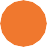 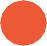 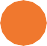 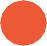 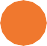 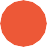 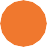 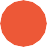 21   |    Bild | Código de ética cultural | É proibido
Praticar qualquer ato de vandalismo, degradação ambiental e violência.
Usar informações do Grupo Bild e ou dados pessoais de clientes e/ou colaboradores  de forma indevida.
Comercializar mercadorias no ambiente de trabalho durante o expediente.

Utilizar recursos do Grupo Bild (bens materiais, financeiros e intelectuais) para  atividades que não estejam ligadas ao nosso negócio.
Divulgar ou compartilhar informações e materiais confidenciais com outros  colaboradores ou terceiros, que não necessitem de tais informações para o  desempenho de suas atividades, independente do meio (impresso, eletrônico ou oral).
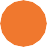 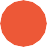 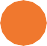 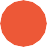 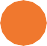 22   |    Bild | Código de ética cultural | É proibido
Aproveitar-se de cargo ou posição nas empresas para obter  favores ou benefícios pessoais.

Auferir vantagem financeira, direta ou indiretamente, de instituições que  mantenham relações comerciais com o Grupo Bild;
Aceitar, por qualquer forma, favores referentes ao fornecimento de materiais  ou serviços de nossos fornecedores;
Aceitar gratificações, como presentes, convites, dinheiro, empréstimos ou outros  favores de qualquer natureza dos fornecedores da empresa, empresas de vendas  ou empresas parceiras;
Contratar fornecedores ou parceiros a qualquer título que utilizem mão de obra  infantil e/ou escrava, ou ainda que não sejam autorizadas pelas normas
e legislação vigentes.
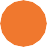 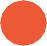 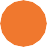 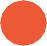 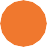 23   |    Bild   | Código de ética cultural | É proibido
Manter atividades paralelas ou ser sócio/funcionário, direta ou indiretamente, de companhia que seja  concorrente e/ou conflitante com os negócios do Grupo Bild ou Prestar serviços de consultoria de  assuntos pertinentes a seu escopo de trabalho;
A utilização de serviço de fornecedor do Grupo Bild para fins pessoais deve acontecer de forma  independente ao serviço contratado pela empresa, sendo todas as despesas pagas pelo colaborador  e, sempre com a anuência de seu superior hierárquico;
Agir de forma desrespeitosa com o cliente, colegas de trabalho, fornecedores ou parceiros e utilizar  palavras ofensivas ou fazer julgamentos;
Influenciar ou tentar influenciar outros colaboradores a atender os clientes de forma especial em razão  de relação pessoal ou interesse próprio.
Mentir em qualquer hipótese: com informações que possam prejudicar a parte interessada ou ainda  omitir conscientemente informações que possam eventualmente prejudicar algum negócio do Grupo  Bild;
Realizar processos de concorrência de forma clara e justa para todos os fornecedores participantes.  (política de concorrência);
Usar termos de contrato ou outras formas de comunicação ambíguas para obter vantagem em relação  à outra parte;
Participar ou tentar influenciar nas decisões referentes à seleção de fornecedores, caso detenham  interesses financeiros ou pessoais em tais fornecedores ou quando neles tenham efetuado qualquer  tipo de investimento;
Contratar fornecedores e/ou parceiros de negócios que sabidamente descumpram a legislação vigente  e/ou aplicável à sua atividade, inclusive a trabalhista e a ambiental, ou que estejam listados no cadastro  de empresas inidôneas da CGU (Controladoria Geral da União), disponível no site:  “www.portaltransparencia.gov.br”.
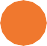 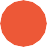 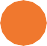 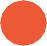 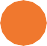 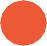 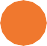 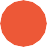 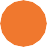 24   |    Bild | Código de ética cultural | É proibido
Difamar a imagem dos produtos e serviços das empresas do Grupo Bild e das  concorrentes;
Obter ou tentar obter de forma imprópria segredos comerciais ou outras informações  confidenciais de nossos concorrentes;
Não será permitida qualquer atitude que prejudique a imagem das empresas parceiras ou  que possam eventualmente afetar a reputação do Grupo Bild;
Fazer negócio ou manter parceria com empresas e/ou organizações que não respeitem os  direitos e garantias individuais e não repudiem o preconceito, o racismo ou a discriminação  de qualquer natureza não poderão ser nossos parceiros;
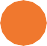 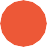 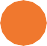 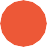 25   |    Bild | Código de ética cultural | É proibido
Política de eventos,  presentes, brindes  e hospitalidades
Somente será permitido aceitar ou fornecer brindes no valor máximo de 15% do salário  mínimo ao mês e artigos promocionais que contenham o nome ou logo do fornecedor/  cliente estampado, como canetas, chaveiros, agendas e bebidas. No caso de recebimento  de brindes, presentes e convites que excedam o valor, com a aprovação prévia do superior  hierárquico, feita através de formalização por email e deverá ser feito um sorteio entre os  colaboradores da empresa;
Convites para participar de almoços, jantares e outros eventos patrocinados pelo  fornecedor são práticas comuns no nosso negócio. Porém, há uma limitação quanto ao  tipo de evento, ou seja, 15% do salário-mínimo ao mês. Convites não repetitivos podem  ser eventualmente aceitos, desde que sejam enquadrados como práticas comerciais,  promocionais e de propaganda e com prévio consentimento do superior hierárquico, feita  através de formalização por email;
Deve ser previamente validado pelo superior hierárquico, feita através de formalização por  email, com 05 dias de antecedência, o custeio de passagens e hospedagens por parte de  nossos fornecedores para visitas técnicas, workshops, congressos, feiras, ingressos etc;
Também deve ser validado pelo superior hierárquico, feita através de formalização por  email, qualquer evento que ocorra no ambiente de trabalho e/ou seja custeado por algum  fornecedor. Incluímos a este item churrasco de obras, eventos de entrega de obra, eventos  de lançamento, inclusive jantares e almoços com fornecedores.
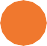 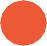 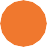 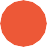 27   |    lBild | Código de ética  cultural |  Poítica de eventos e brindes
Segue abaixo as orientações para a realização  de confraternizações (festas, churrascos, etc.)  dentro dos espaços do Grupo Bild:

1)	O evento deverá ser informado e validado pelo superior imediato com  5 dias de antecedência por e-mail
O corpo do e-mail deve conter as seguintes informações: Local, o  Nome do fornecedor/parceiro patrocinador, o Valor doado, Número de  pessoas envolvidas, o Responsável pelo evento.
2)
O valor arrecadado não poderá ultrapassar o valor de 15% do salário  mínimo per capta.
4)	O responsável pelo evento deverá estar presente do início ao fim, sendo  responsável pela abertura e fechamento do espaço utilizado.
3)
5)	O evento não poderá ultrapassar horário de perturbação da  comunidade local.
28   |    Bild | Código de ética cultural  |  Poítica de eventos e brindes
Política Anticorrupção
O Grupo Almee apoia a prática anticorrupção de acordo com a lei 12.846/2014 e com as convenções internacionais que proíbem a oferta, o pagamento, a promessa de pagamento ou autorização para pagamento de qualquer quantia, presentes ou objeto de valor a qualquer funcionário público com finalidade de: 

1)	Influenciar qualquer ato ou decisão do agente público;
2)	Induzir o funcionário a praticar qualquer ato em violação dos seus deveres legais;
3)	Garantir vantagens indevidas, tais como obter um alvará ou uma redução fiscal;
4)	Induzi-lo a usar sua influência sobre um órgão governamental para ajudar a conseguir, manter ou encaminhar negócios a qualquer pessoa.

Participação em Licitações Públicas
Caso empresas do Grupo Bild venham participar de licitações públicas estarão sujeitas e cumprirão as disposições legais da Lei das Licitações (nº 8.666/13), da Lei Anticorrupção, políticas internas de integridade, as normas da licitação e as cláusulas contratuais firmadas com o órgão público licitante.
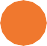 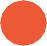 30   |    Bild | Código de ética cultural | Política Anticorrupção
Interação com agentes públicos

Não deverão ser praticados atos que visem burlar ou influenciar de forma indevida      Agentes Públicos para que ajam ou mantenham-se omissos contrariamente ao         interesse público.

A linguagem em todas as comunicações com Funcionários Públicos deverá ser a mais precisa e técnica possível, visando evitar interpretações equivocadas sobre os temas tratados. 

Sempre que possível, as informações trocadas com Agentes Públicos em reuniões ou outros encontros (presenciais, por videoconferência ou por meio de ligações telefônicas) deverão ser formalizadas por escrito em ata ou e-mail e, posteriormente, armazenadas. Além disso, deverão constar nesta ata os nomes dos participantes das reuniões ou encontros, o cargo que ocupam, o nome da instituição ou órgão ao qual estão vinculadas, a data, horário e os temas que tenham sido tratados nessas reuniões.

Reuniões ou quaisquer outros tipos de encontros com Agentes Públicos em que apenas um representante do Grupo Bild esteja presente deverão ser evitadas. 

O Grupo Bild é apolítico, portanto seus diretores e colaboradores não podem apoiar, participar de atos ou campanhas políticas em nome da empresa ou nas dependências da empresa, assim como a utilização dos ativos do Grupo Almee para tais fins
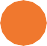 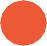 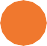 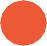 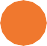 31   |    Bild | Código de ética cultural  |  Política  Anticorrupção
Responsabilidade Social
Conexão Positiva é a área referência de responsabilidade social e tem como missão  fomentar o engajamento social dos colaboradores, fortalecer a conexão com  stakeholders e contribuir para a transformação social e valorização do ecossistema,  por meio do voluntariado corporativo.
A atuação em rede e o desenvolvimento de projetos sociais provocam a difusão do  conhecimento, a corresponsabilização dos atores sociais e impactam positivamente  a vida das pessoas ao mesmo tempo em que promovem uma cultura inovadora,  inclusiva e sustentável.
Doações poderão ser realizadas, em caráter emergencial, com avaliação e apoio da  área de responsabilidade social.
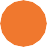 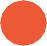 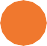 33   |    Bild | Código de ética cultural | Responsabilidade Social
Ficou com dúvida  se determinada  conduta é ética?
Nem sempre isso é fácil, porque, afinal, estamos  lidando com pessoas com valores, posturas e  personalidades diferentes.
Para esse caso elaboramos algumas perguntas  que podem te ajudar.
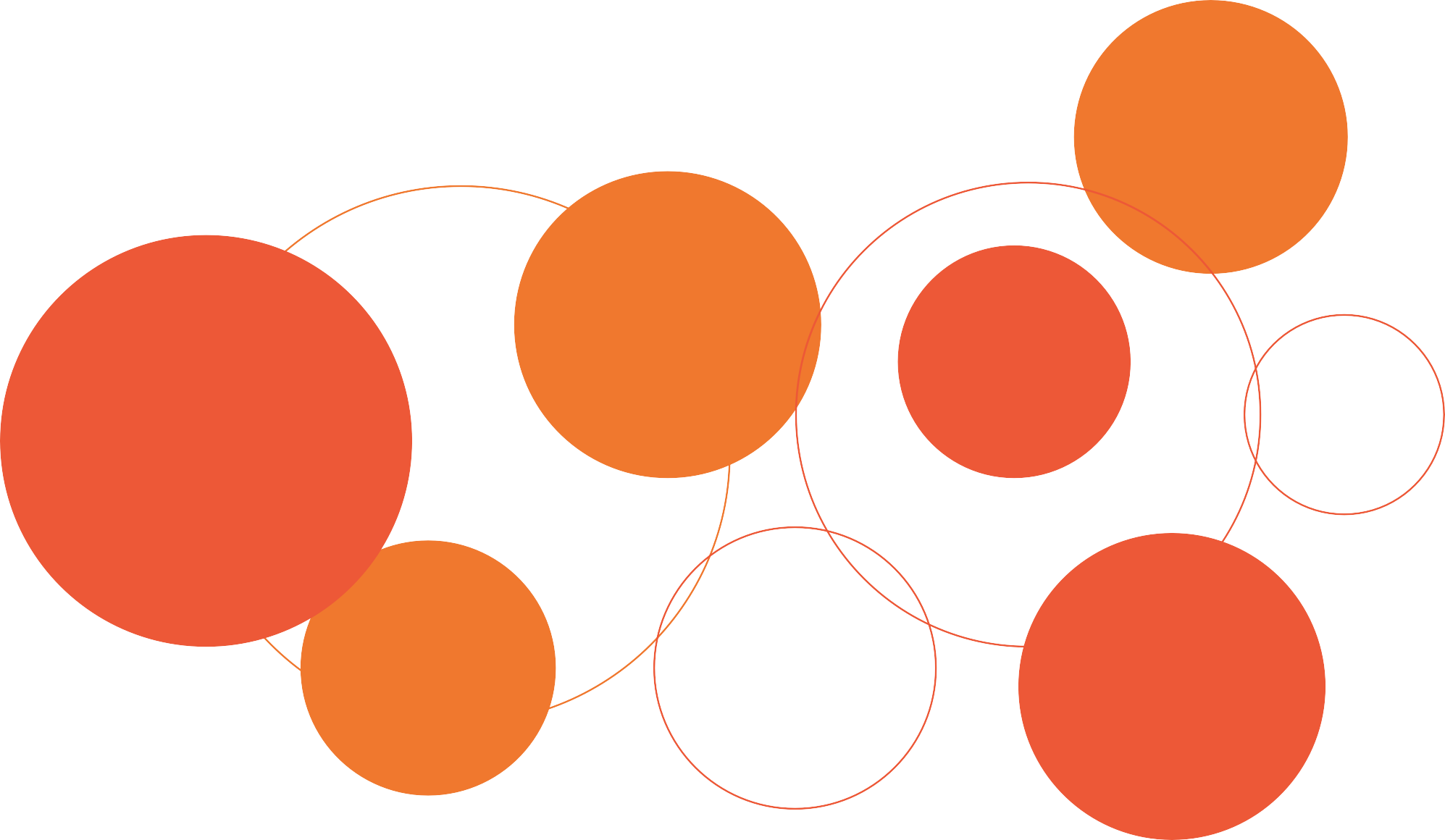 Pode impactar  negativamente seu  trabalho ou o dia a  dia da equipe?
Essa atitude parece  estranha ou gera  algum desconforto?
Viola alguma  Lei ou o Código  de Ética  Cultural da  empresa?
Pode ser mal  recebida pelos  líderes da empresa,  familiares ou pela  mídia?
Posso vir a me  envergonhar  dessa atitude?
Pode impactar  negativamente  a imagem da  empresa?
Agiria de forma  diferente se alguém  ficasse sabendo da  sua postura?
Conflita ou não se  encaixa com a nossa  cultura ou pilares?
35   |    Bild | Código de ética cultural | Ficou alguma dúvida sobre as condutas?
Se respondeu SIM para  alguma das perguntas a  coisa certa a se fazer é  acionar Comitê de ética cultural  através dos Canais a seguir.
36   |    Bild | Código de ética cultural | Ficou alguma dúvida sobre as condutas?
Canal de ética cultural
O Canal de ética tem o compromisso com um  comportamento responsável, transparente e  de respeito mútuo entre as pessoas.
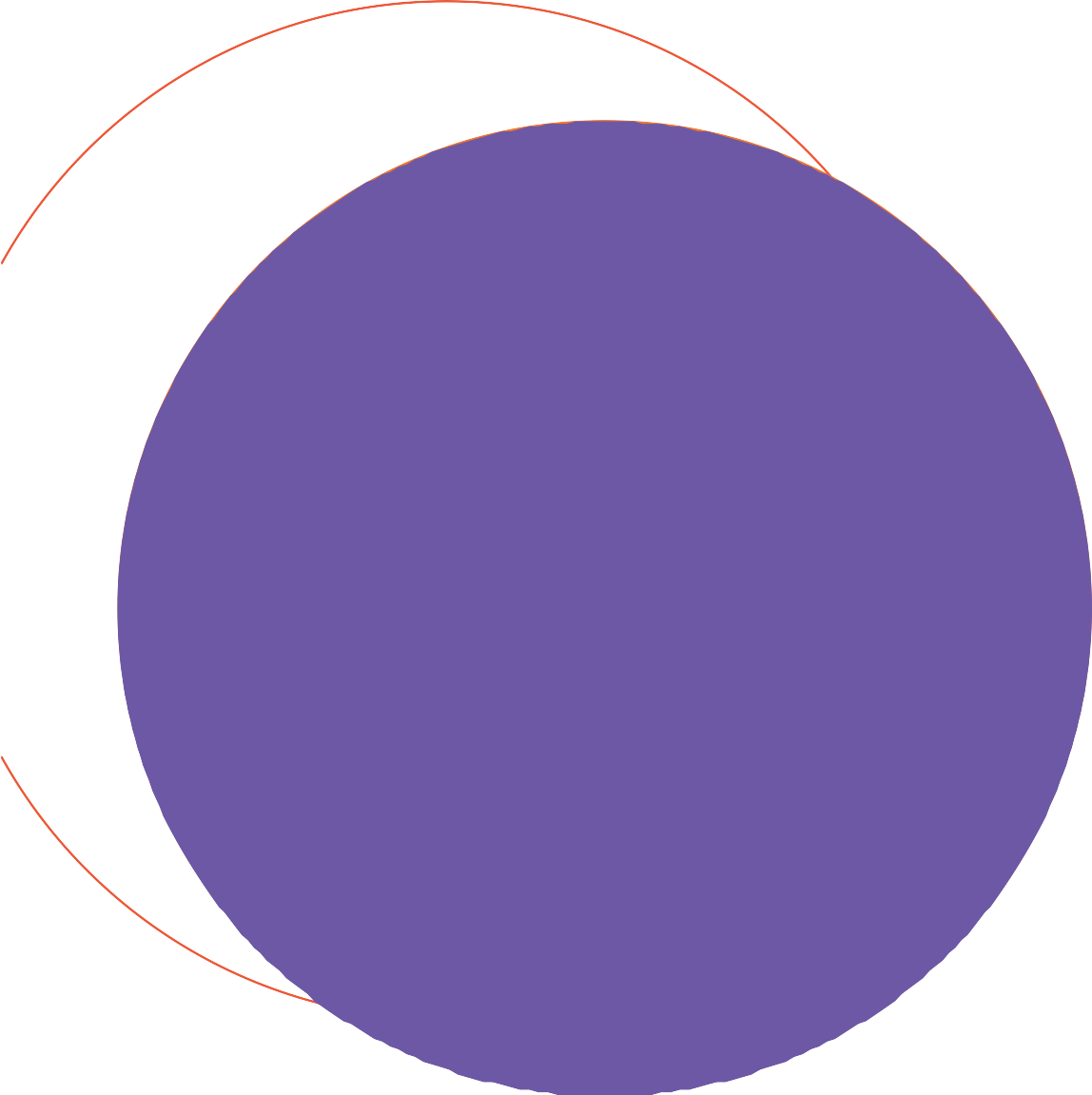 As informações relacionadas a eventuais  violações poderão ser anônimas e serão  mantidas em sigilo absoluto. A existência  deste canal expressa o compromisso da  empresa com a atuação ética e de acordo com a nossa cultura em todas as  suas atividades.
Não haverá nenhum tipo de punição aos  colaboradores que denunciarem condutas  inadequadas, salvo se demonstrado que  estas são absolutamente inverídicas ou,  ainda, caso demonstrada a mera intenção de  prejudicar terceiro(s), seja este colaborador,  fornecedor ou parceiro do Grupo Bild a  qualquer título.
Acessando o site www.bild.com.br
Procure por código de ética e conduta  Clique em “fazer denúncia”
Ou pelo Qrcode.
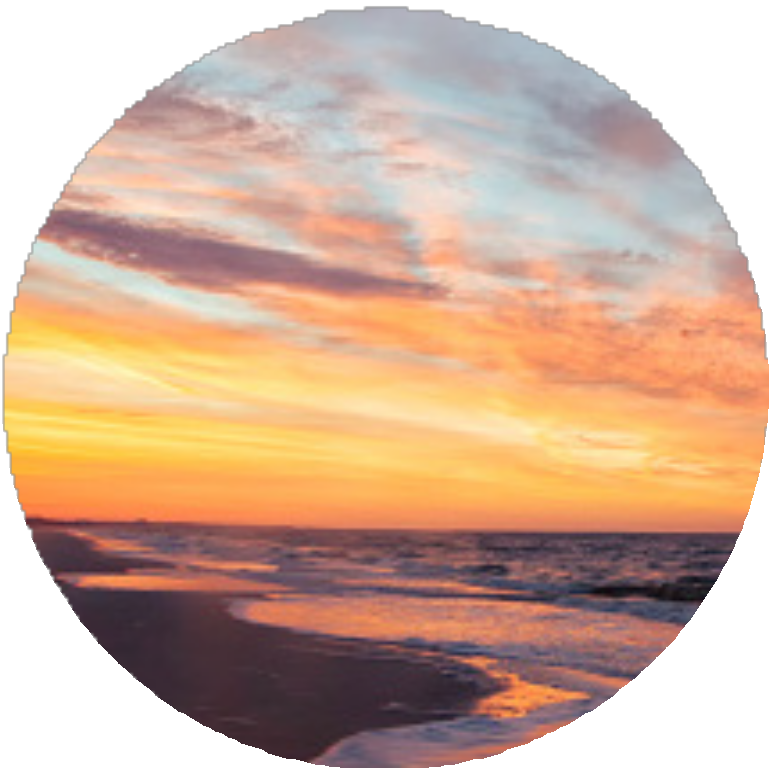 Canal  de ética
cultural
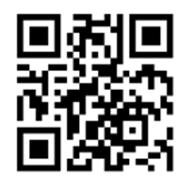 TELEFONE E AFINS:

0800 770 2525

canaldeetica@bild.com.br
38   |    Bild | Código de ética cultural | Canal de ética
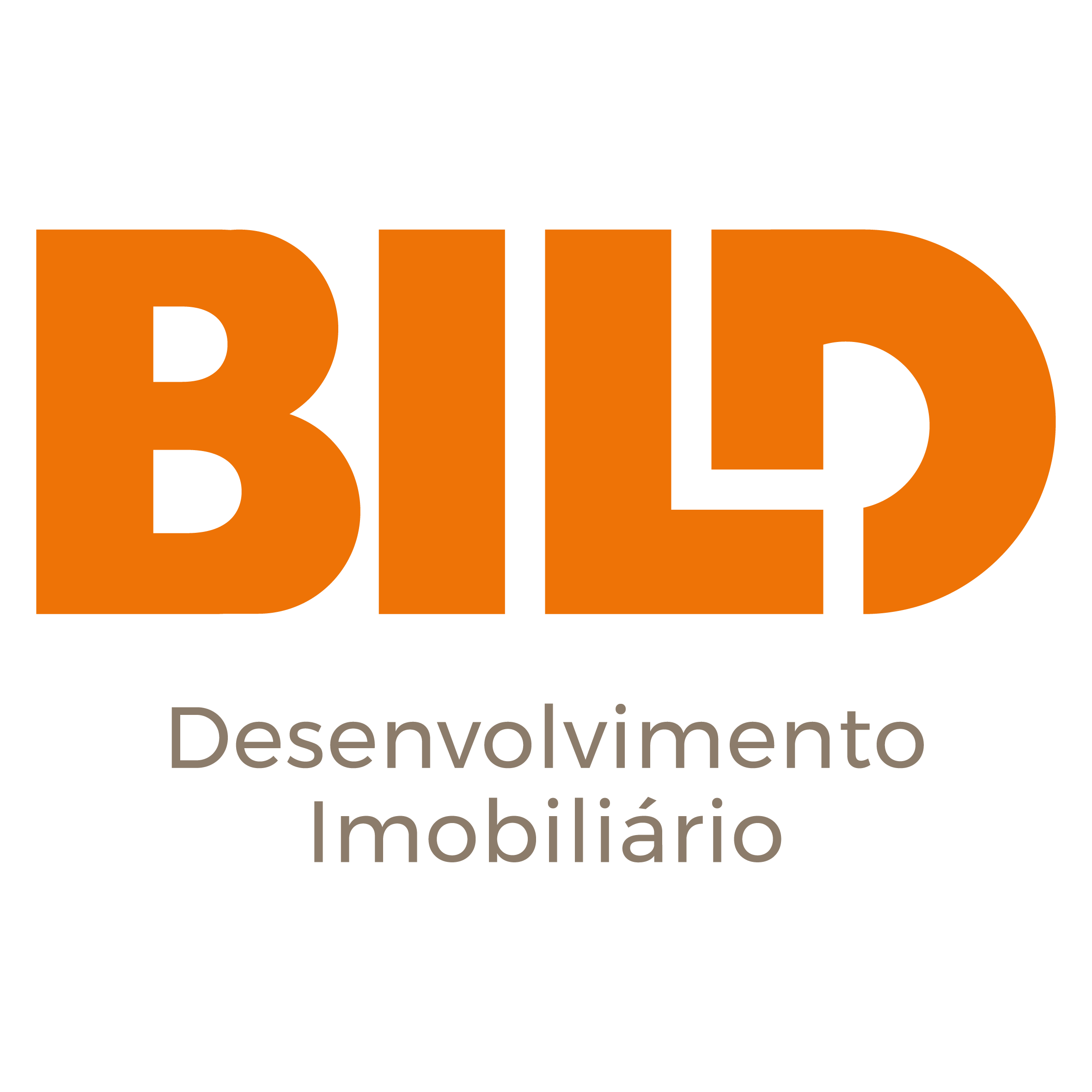 Embora o objetivo deste Código seja atender  à maioria das situações envolvendo questões
relacionadas à ética em nossas atividades, novas  situações podem surgir, sendo necessária a  definição da regra e atualização do Código de Ética  pelo Comitê.
Se surgirem dúvidas sobre a prática dos princípios  éticos e desvios de condutas, não hesite em  contatar o seu superior ou o Comitê de Ética.
Casos anteriores à publicação deste código de  ética foram analisados e mantidos atendendo às  normas aqui descritas.
39   |    Bild | Código de ética cultural | Canal de ética
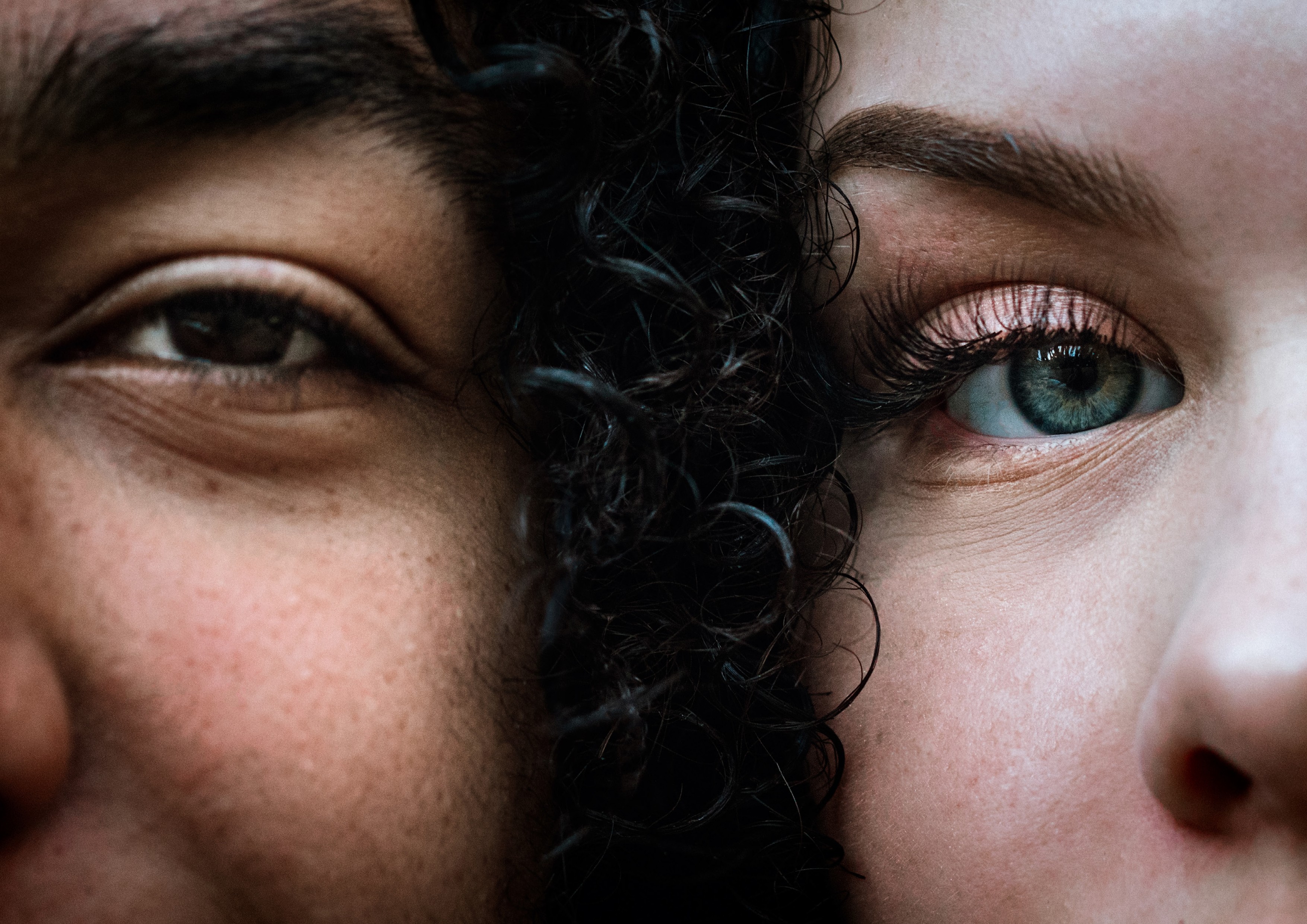 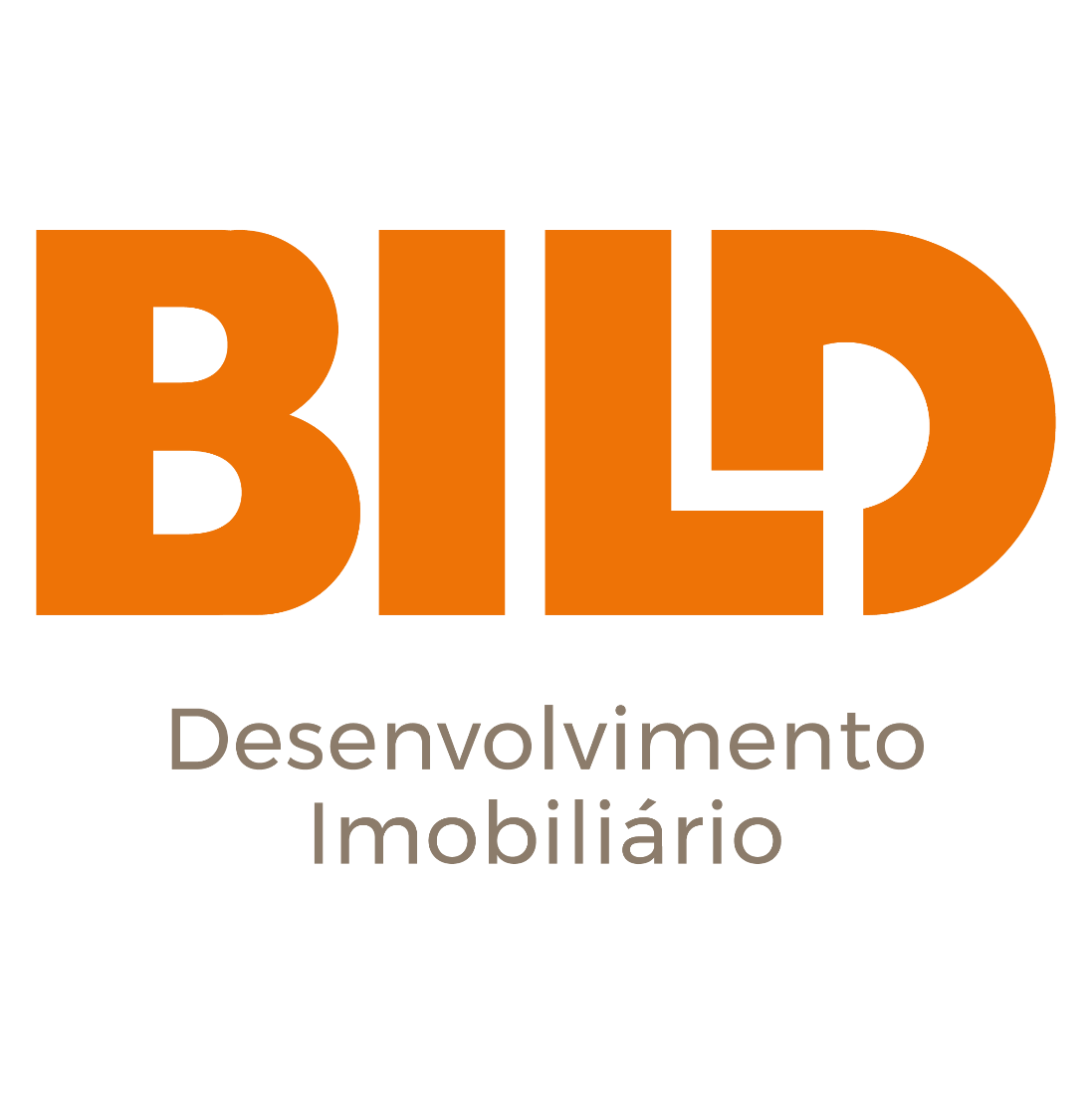 ele desafia  o mundo e  as nossas  defesas já  construídas.
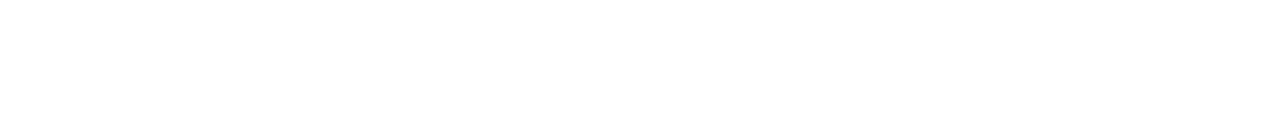 38